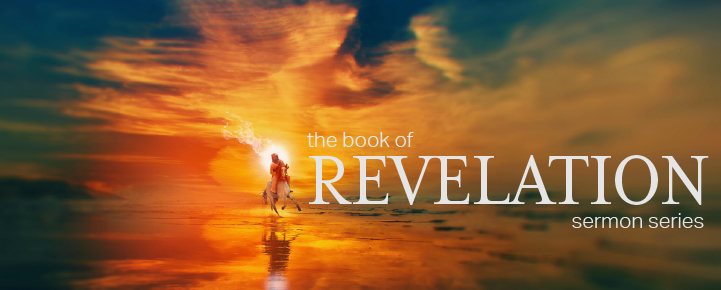 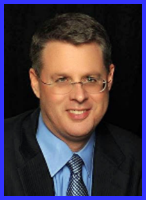 Dr. Andy Woods
Senior Pastor – Sugar Land Bible Church
President – Chafer Theological Seminary
Answering Ten Questions
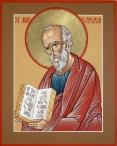 What is the title – Revelation of Jesus Christ
Who wrote it? – John
Where was it written from? – Patmos
To Whom was it written? – The Seven Churches
When was it written? – A.D. 95
How is it organized (outline)? – 3 part outline 
How was it delivered – Seven steps
Why was it written? – Encouragement and holiness
What is it about? – Jesus’ final victory
What makes the book different? – OT relationship
Prologue (Rev. 1:1-8)
Title (1a)
Chain of Communication (1b-2)
Blessing (3)
Author (4a)
Audience (4b)
Greeting (4c)
Source (4d-5a)
Subject (5b-8)
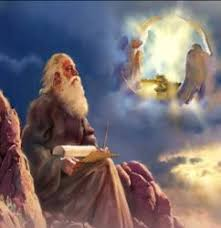 Prologue (Rev. 1:1-8)
Title (1a)
Chain of Communication (1b-2)
Blessing (3)
Author (4a)
Audience (4b)
Greeting (4c)
Source (4d-5a)
Subject (5b-8)
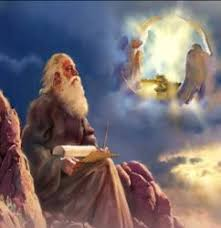 VII. Source of the Message (Rev. 1:4d-5a)
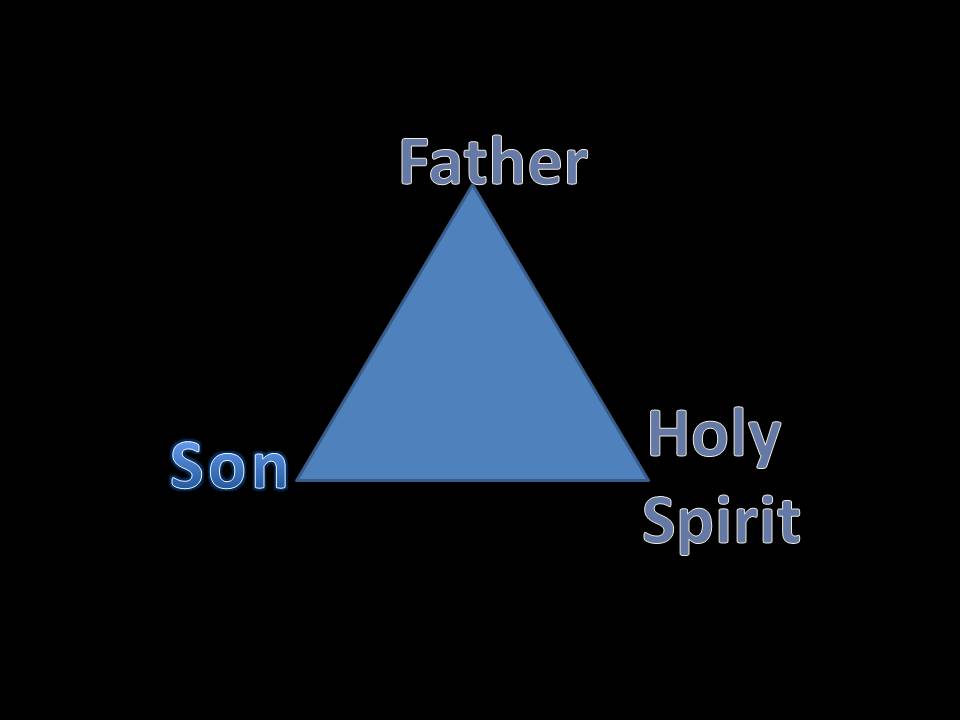 From the Father (4d)
From the Spirit (4e)
From the Son (5a)
VII. Source of the Message (Rev. 1:4d-5a)
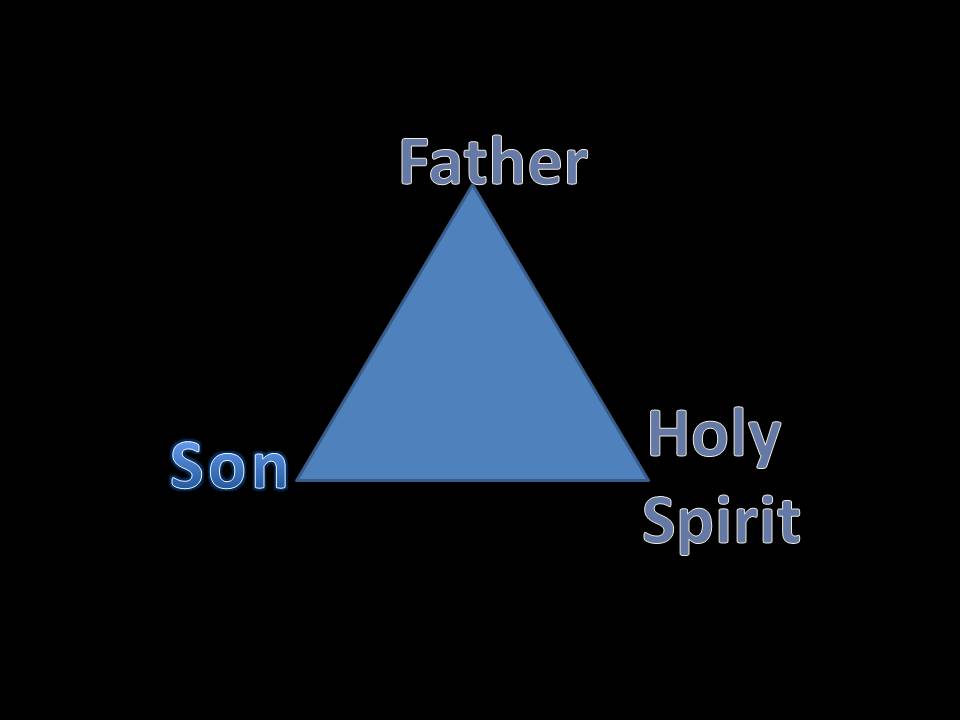 From the Father (4d)
From the Spirit (4e)
From the Son (5a)
VII. Source of the Message (Rev. 1:4d-5a)
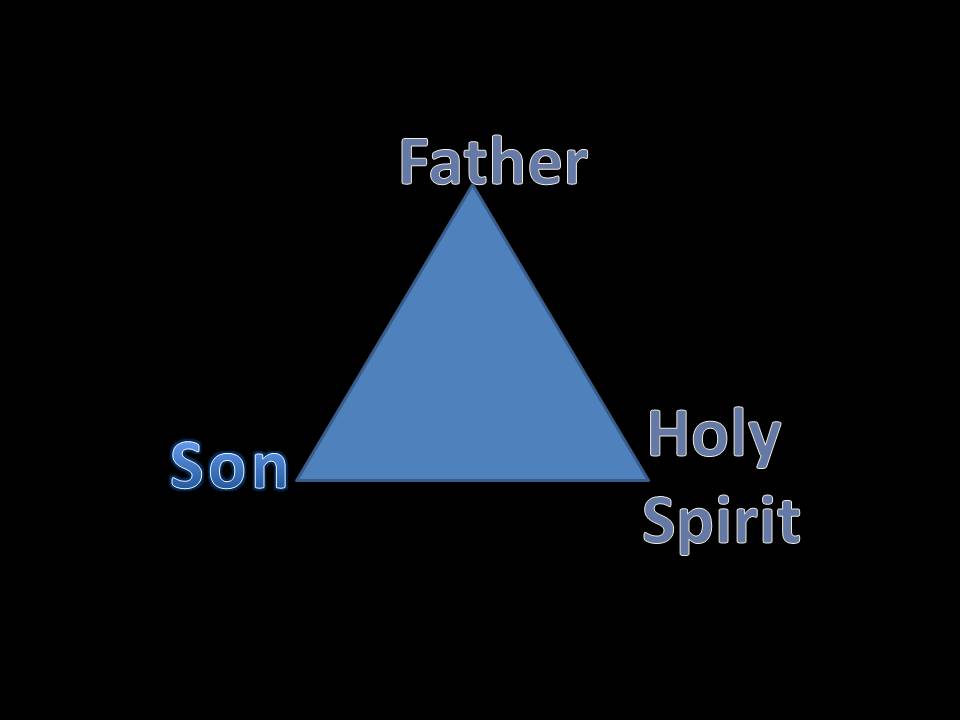 From the Father (4d)
From the Spirit (4e)
From the Son (5a)
VII. Source of the Message (Rev. 1:4d-5a)
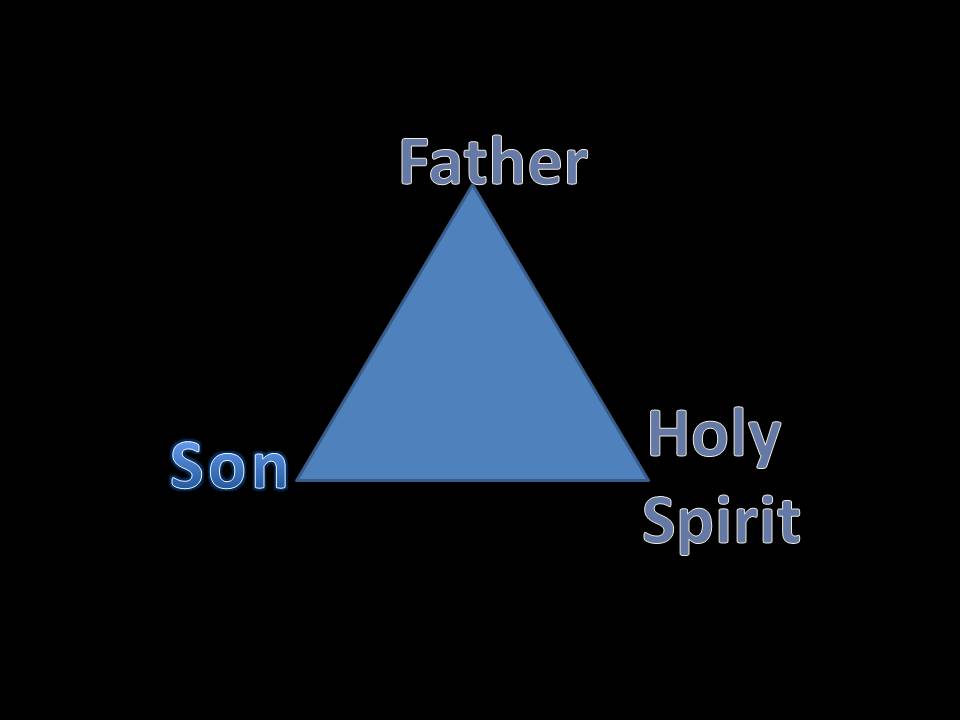 From the Father (4d)
From the Spirit (4e)
From the Son (5a)
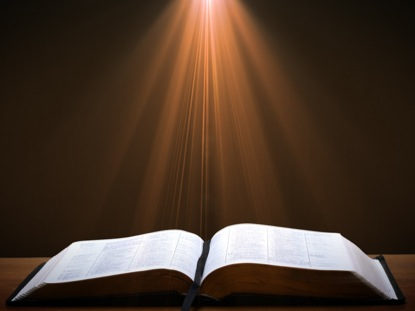 Revelation 1:1
“The Revelation of Jesus Christ, which God gave Him to show to His bond-servants, the things which must soon take place; and He sent and communicated it by His angel to His bond-servant John.”
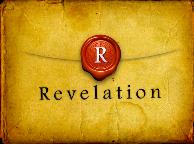 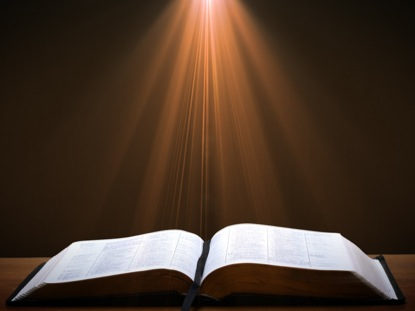 Revelation 19:10
“Then I fell at his feet to worship him. But he said to me, ‘Do not do that; I am a fellow servant of yours and your brethren who hold the testimony of Jesus; worship God. For the testimony of Jesus is the spirit of prophecy.’”
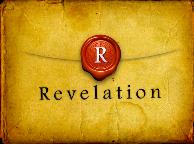 Prologue (Rev. 1:1-8)
Title (1a)
Chain of Communication (1b-2)
Blessing (3)
Author (4a)
Audience (4b)
Greeting (4c)
Source (4d-5a)
Subject (5b-8)
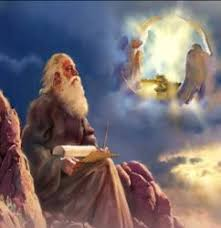 VII. Subject of the Message (Rev. 1:5b-8)
Who He is (5d-e)
His past work (5f-6)
His future work (7)
His sovereignty (8)
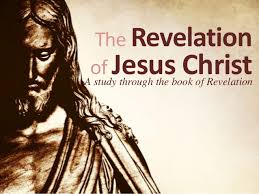 VII. Subject of the Message (Rev. 1:5b-8)
Who He is (5d-e)
His past work (5f-6)
His future work (7)
His sovereignty (8)
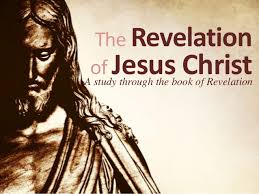 A. Who He is (Rev. 1:5b-e)
Faithful witness (5b)
First born from the dead (5c)
Ruler of the Kings of the Earth (5d)
The One who loves us (5e)
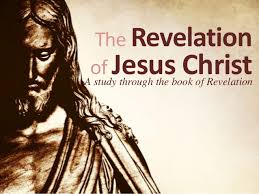 A. Who He is (Rev. 1:5b-e)
Faithful witness (5b)
First born from the dead (5c)
Ruler of the Kings of the Earth (5d)
The One who loves us (5e)
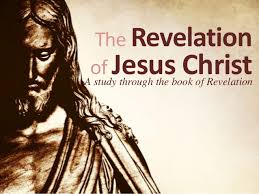 A. Who He is (Rev. 1:5b-e)
Faithful witness (5b)
First born from the dead (5c)
Ruler of the Kings of the Earth (5d)
The One who loves us (5e)
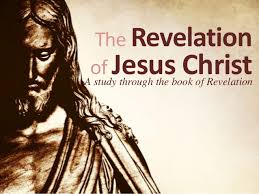 A. Who He is (Rev. 1:5b-e)
Faithful witness (5b)
First born from the dead (5c)
Ruler of the Kings of the Earth (5d)
The One who loves us (5e)
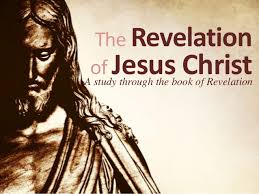 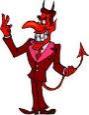 Names & Titles Demonstrating Satan’s Post-Fall, Earthly Authority (Job 1:7; 2:2; Luke 4:5-8; Rom. 8:19-22)
Prince of this world (John 12:31; 14:30; 16:11)
God of this age (2 Cor. 4:4)
Prince and power of the air (Eph. 2:2)
Who the believer wrestles with (Eph. 6:12)
Roaring lion (1 Pet. 5:8)
Whole world lies in his power (1 John 5:19)
A. Who He is (Rev. 1:5b-e)
Faithful witness (5b)
First born from the dead (5c)
Ruler of the Kings of the Earth (5d)
The One who loves us (5e)
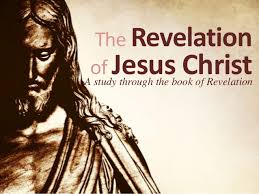 VII. Subject of the Message (Rev. 1:5b-8)
Who He is (5d-e)
His past work (5f-6)
His future work (7)
His sovereignty (8)
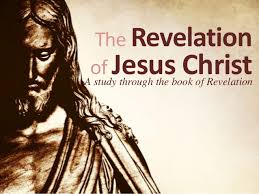 B. His Past Work (Rev. 1:5f-6)
Released us from our sins by His blood (5f)
Made us into a Kingdom of Priests (6)
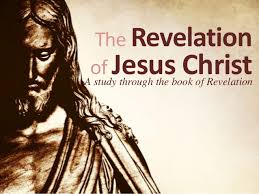 B. His Past Work (Rev. 1:5f-6)
Released us from our sins by His blood (5f)
Made us into a Kingdom of Priests (6)
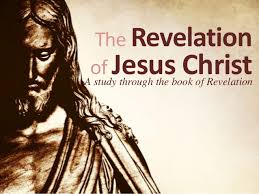 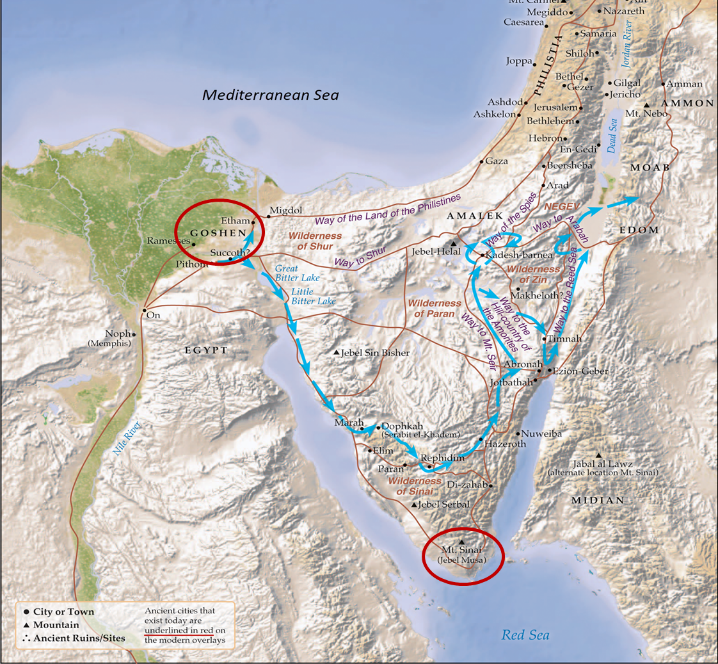 Christ’s Atoning Death
Role of Christ’s blood in the atonement
Acts 20:28
Rom 5:9; Eph 1:7; 2:13; Col 1:20
Heb 9:12, 22; 1 Pet 1:2; 1 John 1:7
Rev 1:5; 5:9; 12:11
Free to us but expensive to Him
Significance of the Lord’s Table (1 Cor 11:23-26)
B. His Past Work (Rev. 1:5f-6)
Released us from our sins by His blood (5f)
Made us into a Kingdom of Priests (6)
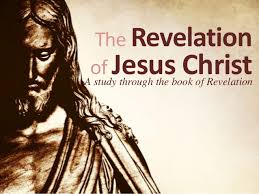 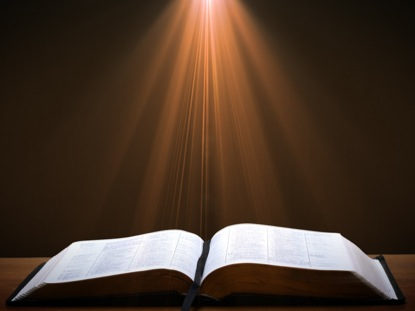 Revelation 5:10
“You have made them to be a kingdom and priests to our God; and they will reign [basileuō] upon the earth [gē].”
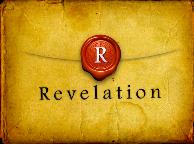 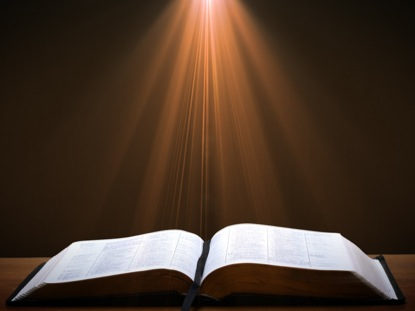 Revelation 11:15
15 “Then the seventh angel sounded; and there were loud voices in heaven, saying, ‘The kingdom of the world has become the kingdom of our Lord and of His Christ; and He will reign forever and ever.’”
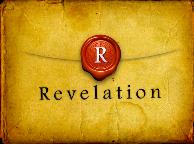 VII. Subject of the Message (Rev. 1:5b-8)
Who He is (5d-e)
His past work (5f-6)
His future work (7)
His sovereignty (8)
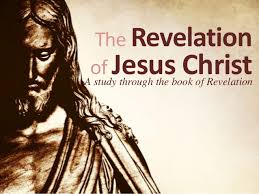 C. His Future Work (Rev. 1:7)
His coming in the clouds (7a)
His revelation to the Gentiles (7b)
His revelation to the Jews (7c)
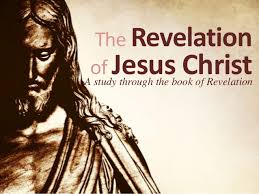 C. His Future Work (Rev. 1:7)
His coming in the clouds (7a)
His revelation to the Gentiles (7b)
His revelation to the Jews (7c)
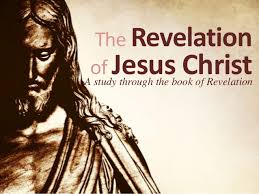 C. His Future Work (Rev. 1:7)
His coming in the clouds (7a)
His revelation to the Gentiles (7b)
His revelation to the Jews (7c)
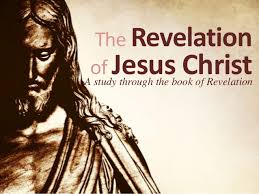 C. His Future Work (Rev. 1:7)
His coming in the clouds (7a)
His revelation to the Gentiles (7b)
His revelation to the Jews (7c)
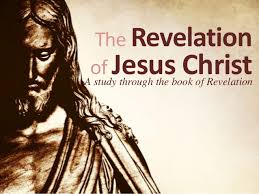 God’s Work Through Israel
Revelation 7 – 144,000 Jews
Revelation 11 – Two Jewish witnesses
Revelation 12 – Israel flees
Revelation 20:9 – Jerusalem in the kingdom
Revelation 21:12 – 13-Gates of the eternal city
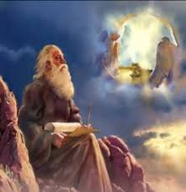 VII. Subject of the Message (Rev. 1:5b-8)
Who He is (5d-e)
His past work (5f-6)
His future work (7)
His sovereignty (8)
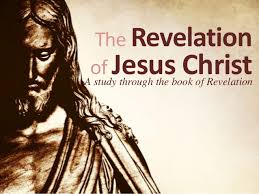 C. His Sovereignty (Rev. 1:8)
He is the Alpha and Omega (8a)
He is the Eternally Existent One (8b)
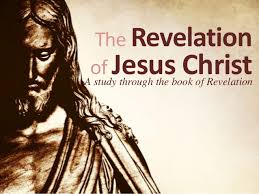 C. His Sovereignty (Rev. 1:8)
He is the Alpha and Omega (8a)
He is the Eternally Existent One (8b)
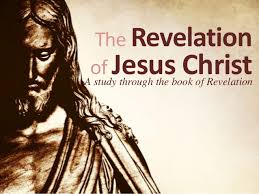 C. His Sovereignty (Rev. 1:8)
He is the Alpha and Omega (8a)
He is the Eternally Existent One (8b)
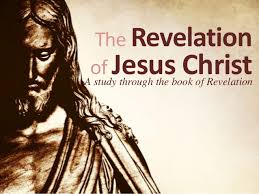 Conclusion
Prologue (Rev. 1:1-8)
Title (1a)
Chain (1b-2)
Blessing (3)
Author (4a)
Audience (4b)
Greeting (4c)
Source (4d-5a)
Subject (5b-8)
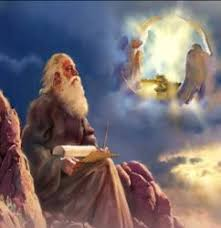 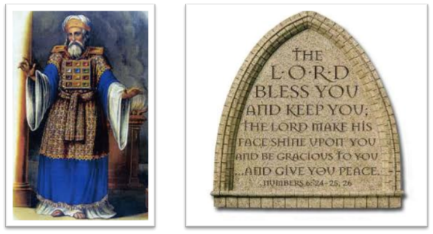 “The Lord bless you and keep you;  the Lord make his face shine on you and be gracious to you;  the Lord turn his face toward you and give you peace.” (NIV)